GAL MUSCELEAN SI EUROPEAN
Teritoriul GAL Muscelean
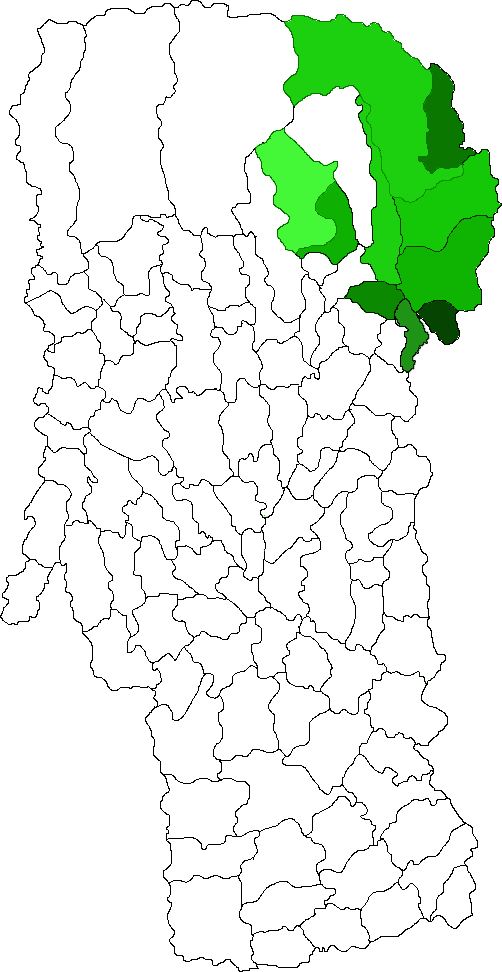 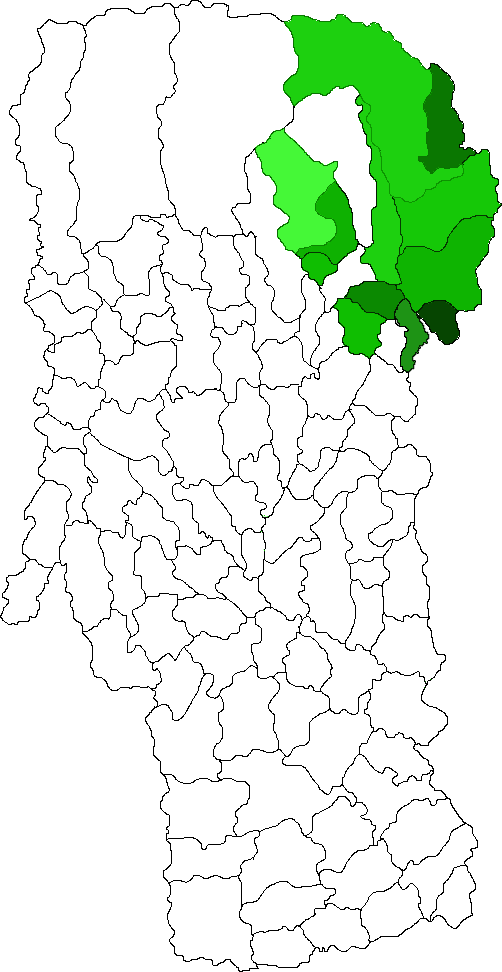 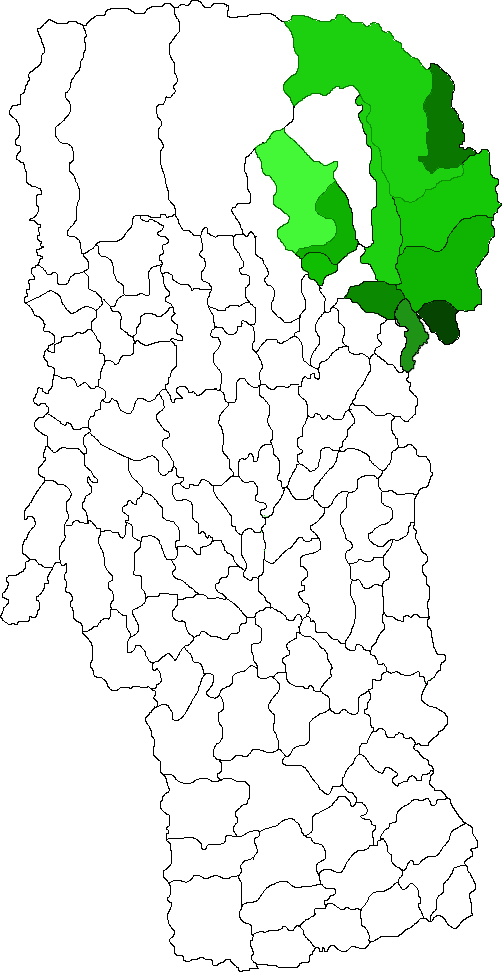 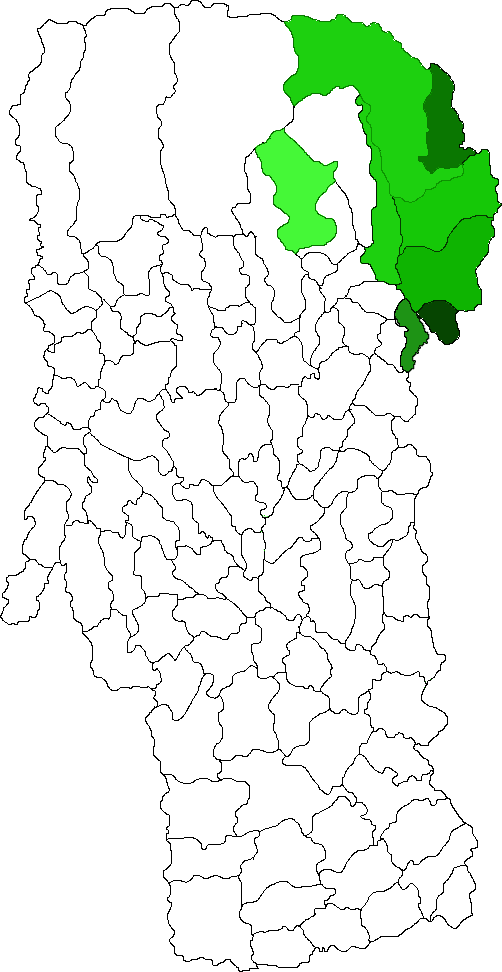 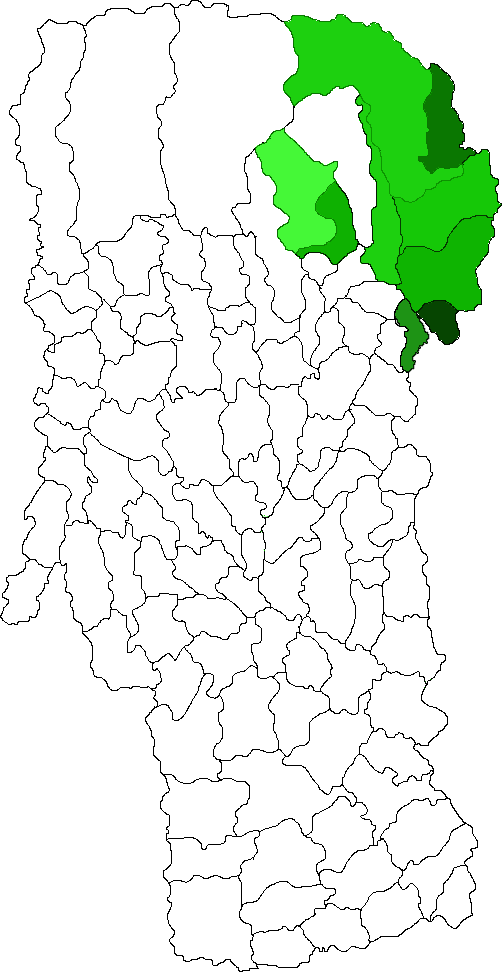 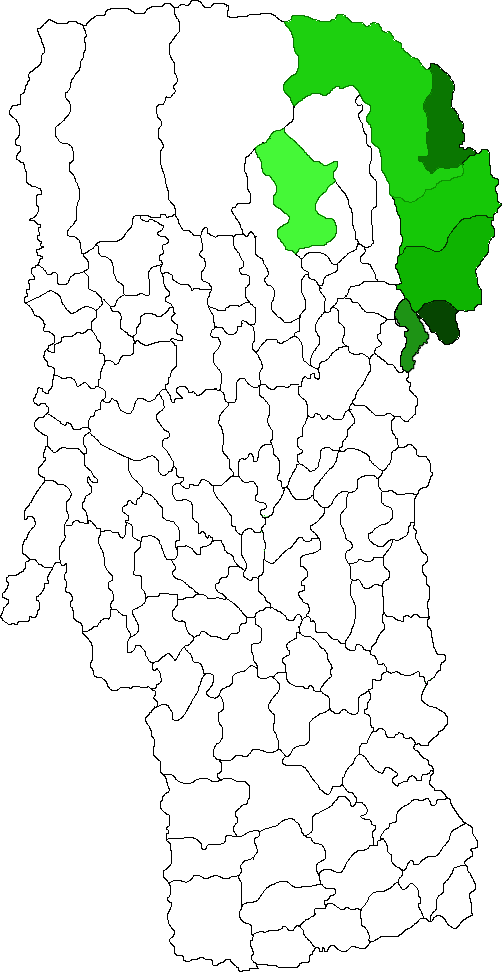 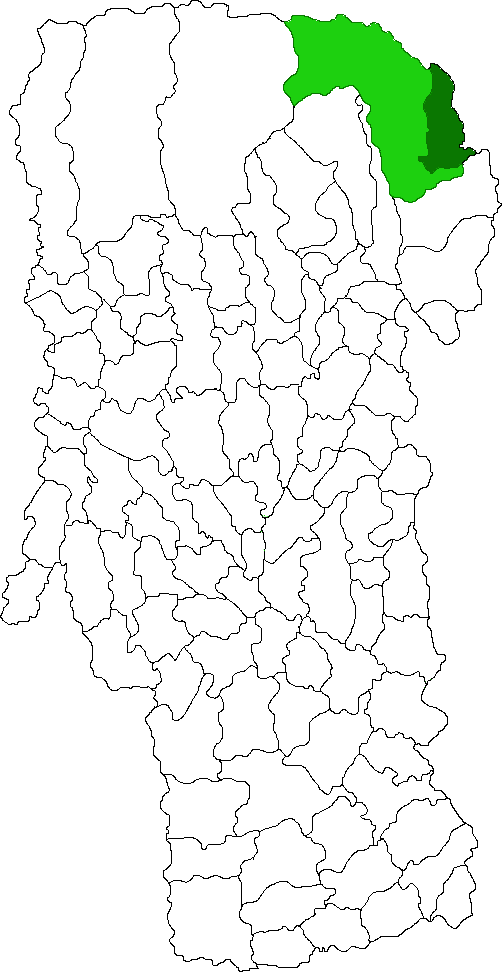 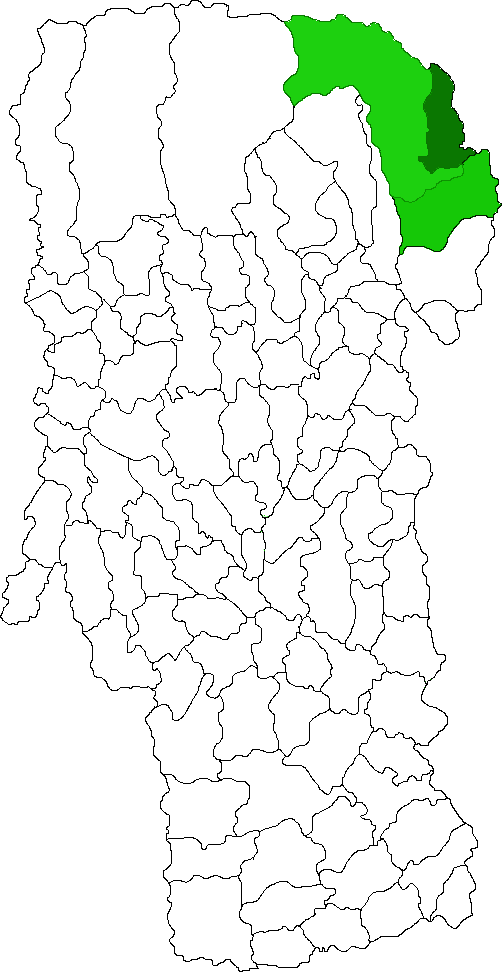 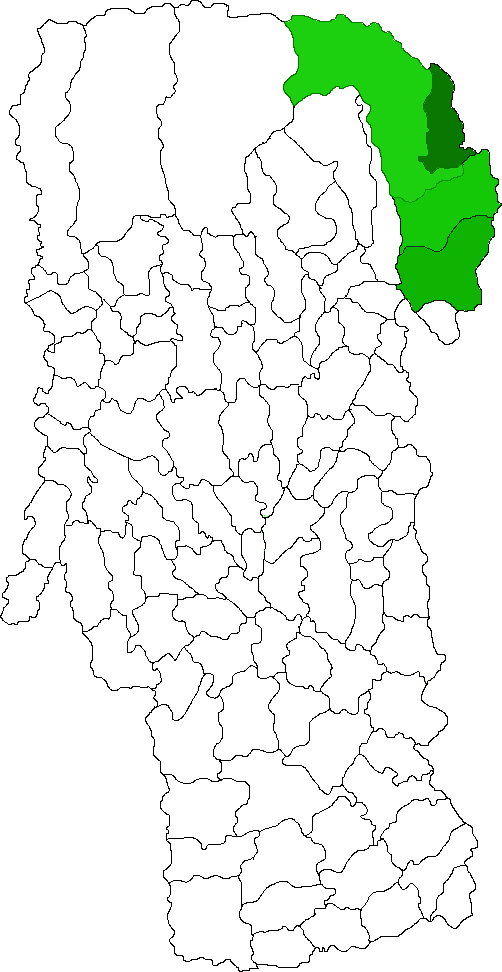 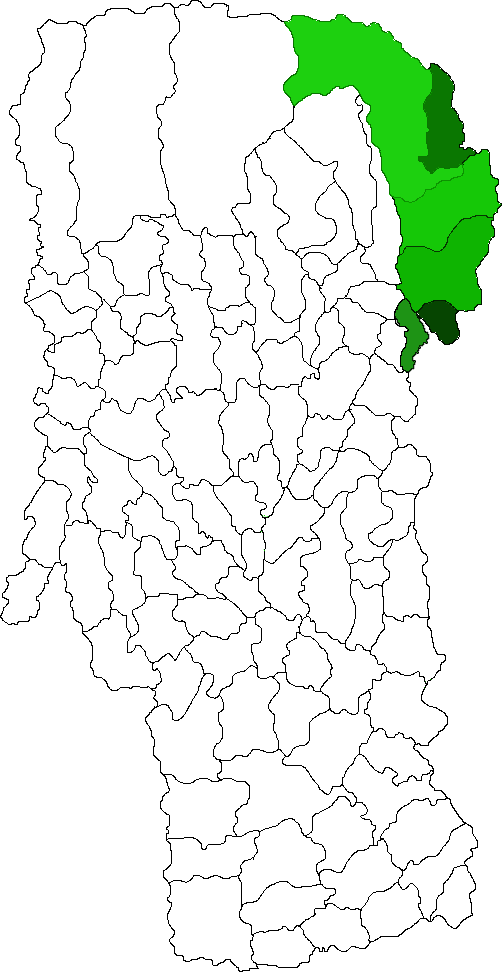 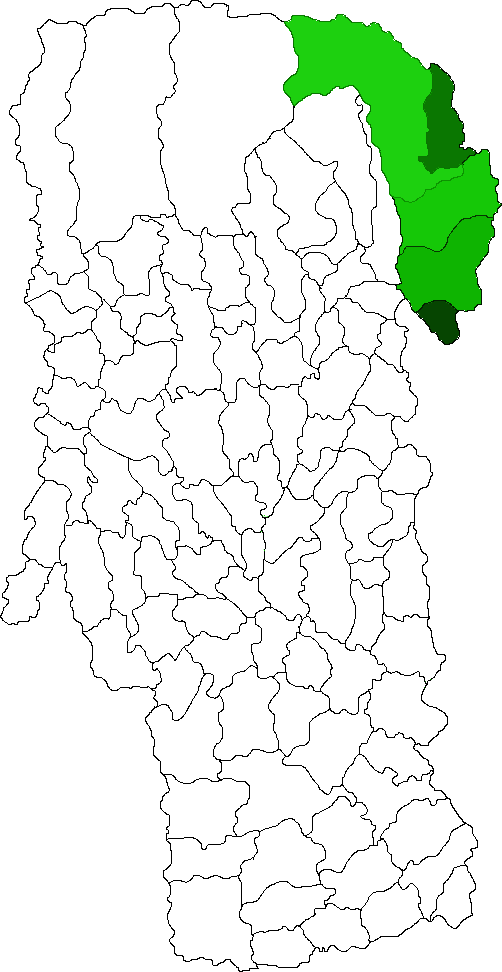 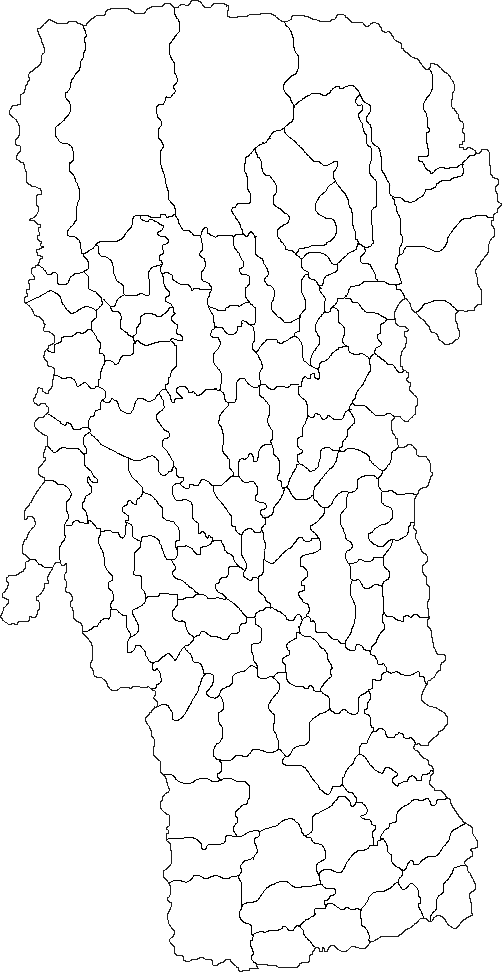 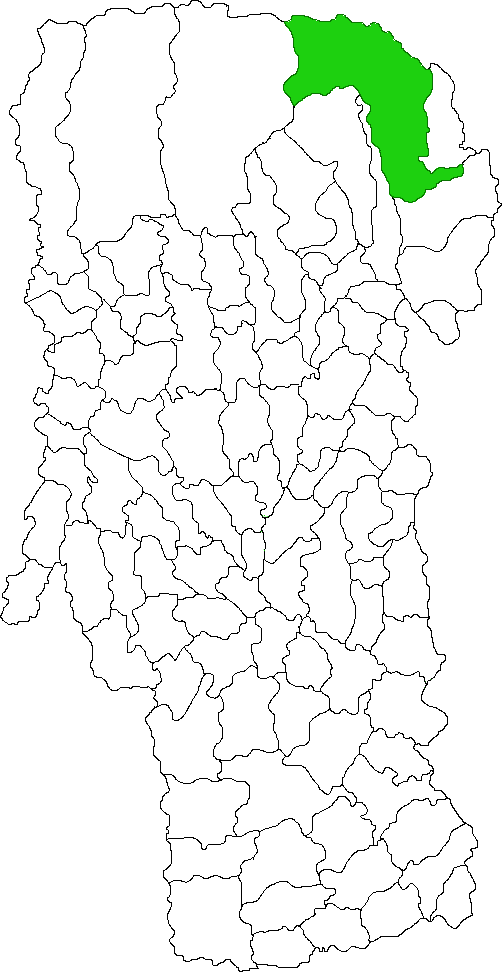 RUCAR
DAMBOVICIOARA
DRAGOSLAVELE
STOENESTI
CETATENI
VALENI DAMBOVITA
ALBESTII DE MUSCEL
VALEA MARE PRAVAT
BUGHEA DE SUS
MIOARELE
BUGHEA DE JOS
POIENARII DE MUSCEL
MASURI FINANTATE PRIN GAL
Masura 112 – Instalarea tinerilor fermieri
Masura 121 – Modernizarea exploatatiilor agricole
Masura 123 – Creşterea valorii adăugate a produselor agricole
Masura 312 – Sprijin pentru crearea si dezvoltarea de microîntreprinderi
Masura 313 – Incurajarea activitatilor turistice
Masura 322 – Renovarea , dezvoltarea satelor , imbunatatirea serviciilor de baza pentru economia si populatia rurala si punere in valoare a mostenirii rurale
Masura 421 – Proiecte de cooperare
Masura 112 – Instalarea tinerilor fermieri
Masura 121 – Modernizarea exploatatiilor agricole
Masura 123 – Creşterea valorii adăugate a produselor agricole
Masura 312 – Sprijin pentru crearea si dezvoltarea de microîntreprinderi
Masura 313 – Incurajarea activitatilor turistice
Masura 322 – Renovarea , dezvoltarea satelor , imbunatatirea serviciilor de baza pentru economia si populatia rurala si punere in valoare a mostenirii rurale
Masura 421 – Proiecte de cooperare
SITUATIE PROIECTE 12.02.2015
12
13
14
Albestii de Muscel
Bughea de Jos
Cetateni
Dambovicioara
Dragoslavele
Mioarele
Poienarii de Muscel
Poienarii de Muscel
22
RUCAR
RUCAR
24
Stoenesti
Valea Mare Pravat
Valea Mare Pravat
Valeni Dambovita